13
Gennaio
2022
OPEN DAYPRIMARIA
Istituto Comprensivo GIOVANNI DANTONI SCICLI
ISCRIZIONI A.S.2021-2022
DAL 04 AL 28 
GENNAIO 2022
‹#›
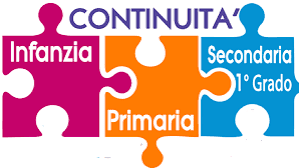 PROGETTI
CONTINUITA’/ACCOGLIENZA
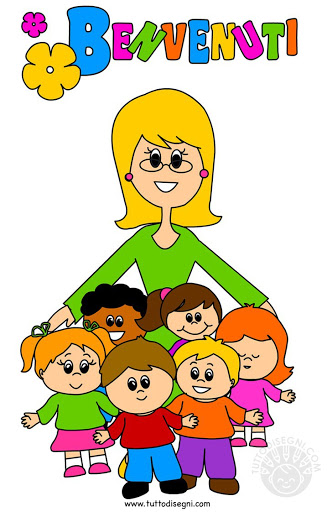 ‹#›
ACCORPAMENTO DISCIPLINE
ORGANIZZAZIONE ORARIA
DA LUNEDI’ A VENERDI’
ORE 8,05/13,30
‹#›
RISORSE STRUTTURALI
La scuola primariaPlesso «De Amicis»si trova in Via Perasso N° 2
‹#›
OBIETTIVI SCUOLA PRIMARIA
Sostenere lo sviluppo
  di crescita dei bambini
 nella loro globalità
come esseri umani
 consapevoli
‹#›
PROCEDURA ISCRIZIONI
Per accedere all'applicazione Iscrizioni On Line devi digitare nel browser l’indirizzo  www.istruzione.it/iscrizionionline  e cliccare sul pulsante "Accedi al servizio”.
Per accedere al servizio è necessario utilizzare una delle seguenti identità digitali: SPID (Sistema Pubblico di Identità Digitale), CIE (Carta di identità elettronica), eIDAS (electronic IDentification Authentication and Signature)
 e richiedere l’abilitazione. L’abilitazione deve essere effettuata dal genitore o da chi esercita la responsabilità genitoriale. Puoi abilitarti già dal 20 dicembre 2021.
‹#›
PROCEDURA ISCRIZIONI
-Compilare la domanda in tutte le sue parti attraverso il sistema “Iscrizioni on line”.

-Il sistema “Iscrizioni on line” si farà carico di avvisare le famiglie, via posta elettronica, in tempo reale dell’avvenuta registrazione o delle variazioni di stato della domanda. 

-La famiglia, inoltre, attraverso una funzione web potrà in ogni momento seguire l’iter della domanda inoltrata.
‹#›
PROCEDURA ISCRIZIONE
Al primo accesso, ti viene chiesto, attraverso la pagina di Abilitazione al servizio, di integrare o di confermare i dati di abilitazione. Una volta inseriti o confermati i dati, puoi procedere con la domanda.
Per compilare la domanda di iscrizione clicca sul pulsante “Nuova domanda”.La domanda si articola in quattro sezioni:

DATI ALUNNO
DATI FAMIGLIA
DATI SCUOLA
Per procedere  ti occorre conoscere il codice della scuola.

RGEE82601V

 Puoi trovare ulteriori informazioni sulla scuola in 
 Scuola in Chiaro .
‹#›
PROCEDURA ISCRIZIONI
Sul sito www.istruzione.it/iscrizionionline/
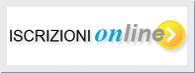 Entra in quest'area per compilare ed inoltrare il modulo di iscrizione
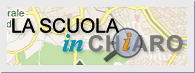 Scegli la scuola considerando   la sua offerta formativa
‹#›
PROCEDURA ISCRIZIONI
Per consentire una scelta consapevole della scuola, i genitori hanno a disposizione, all’interno di “Scuola in chiaro”, il Rapporto di Autovalutazione (RAV), documento che fornisce una rappresentazione della qualità del servizio scolastico.
‹#›
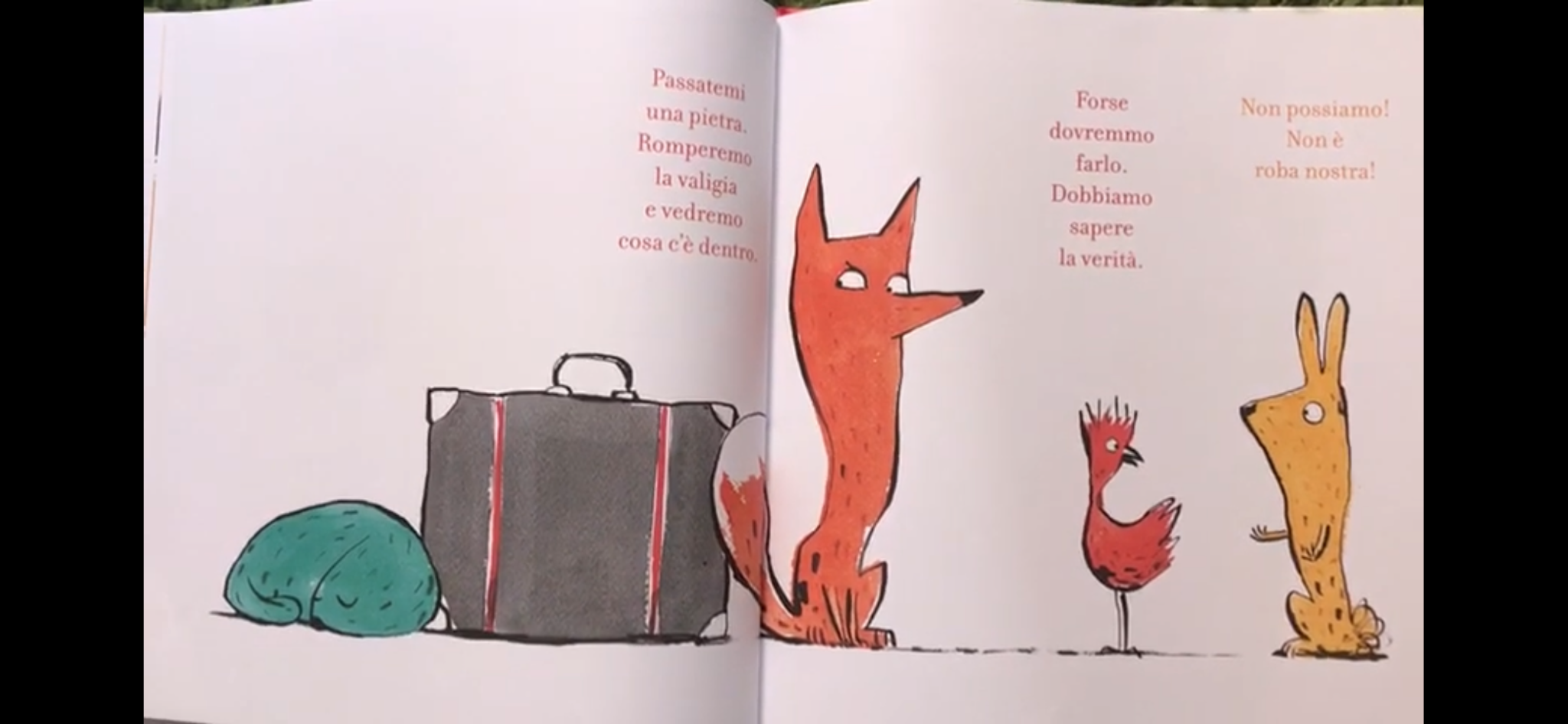 Grazie!
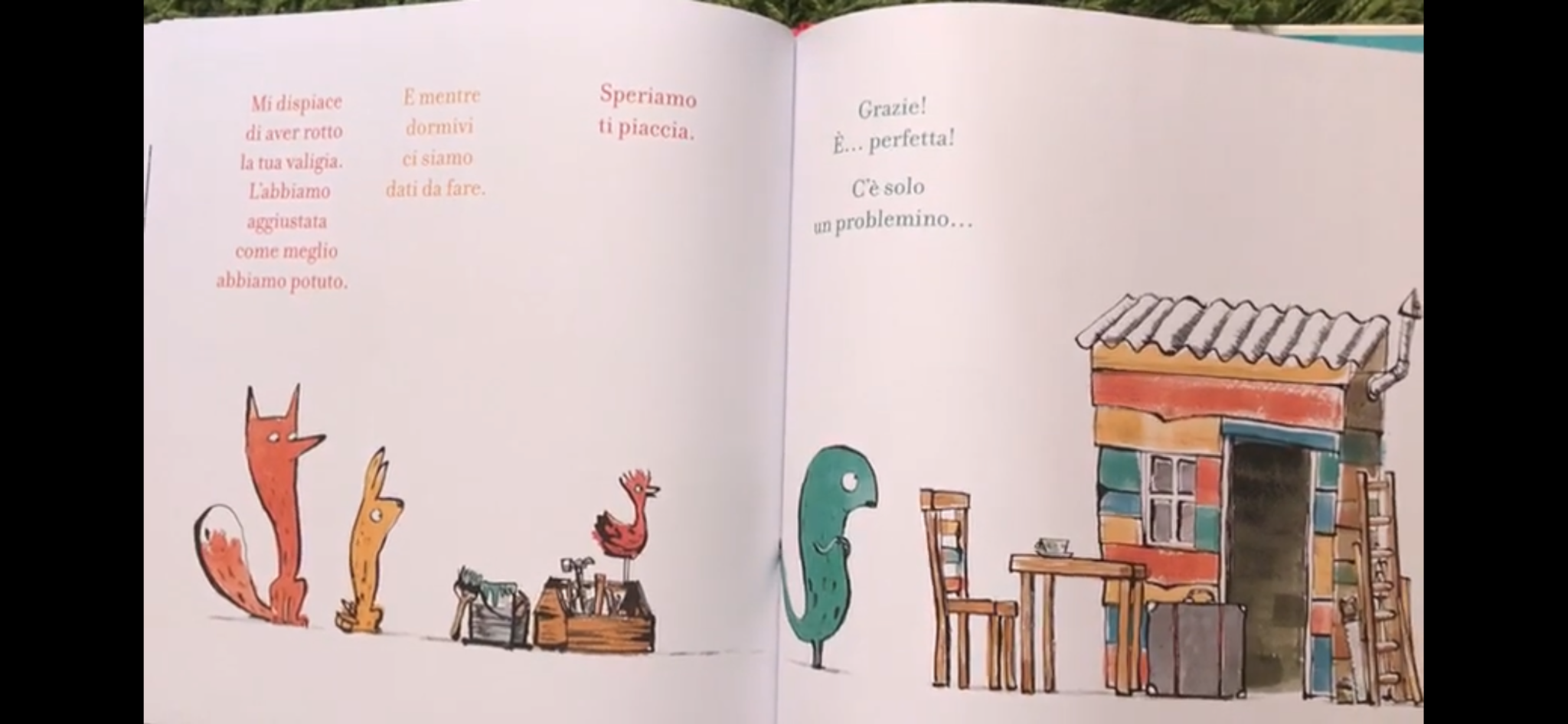 VI ASPETTIAMO…